Nederlands
Examen-training
Deel 2
De vorige keer
Wat houdt het centraal examen van Nederlands in?
Hoe bereid je je voor op het CE Nederlands?
Een tekst lezen en vragen beantwoorden – een korte cursus.
Een oefening in vragen beantwoorden.
Vandaag
De schrijfopdracht: 
Hoeveel punten kun je verdienen?
Wat voor opdrachten zijn het?
Hoe zijn de punten verdeeld?
Hoe pak je de schrijfopdracht aan?


Houd een pen en markeerstift gereed!
De schrijfopdracht
Bij de schrijfopdracht kunt je zo’n 25% van je punten verdienen. 

In 2022 kon je voor het centraal examen 51 punten halen. 13 van deze punten zaten in de schrijfopdracht. 

De schrijfopdracht kan van alles zijn, maar het artikel, de brief en de e-mail komen het meeste voor.
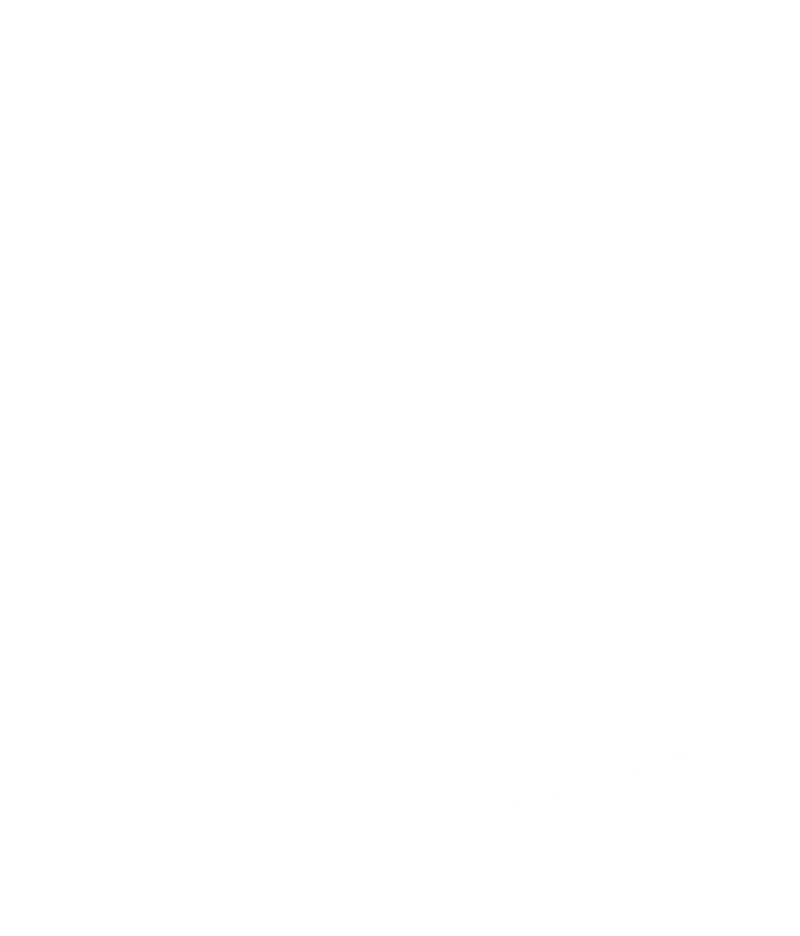 Hoe wordt het beoordeeld?
De 13 punten die je voor de schrijfopdracht kunt krijgen bestaan worden als volgt verdeeld: 

6 punten gaan naar de inhoud. Je moet alles wat genoemd wordt in je brief of artikel verwerken. 
In 2022 waren dit 9 onderdelen. Mis je een onderdeel dat gaat 1 van de 6 punten ervan af. 
5 punten gaan naar taalgebruik. Hieronder vallen: formuleringsfouten, spelfouten, interpunctiefouten. Je verliest deze punten snel. 
Voorbeeld: 5 of meer spelfouten = -3
2 punten gaan naar presentatie/conventies. Is er een titel/aanhef, je naam, alinea-indeling, samenhang, volgorde en passend taalgebruik.
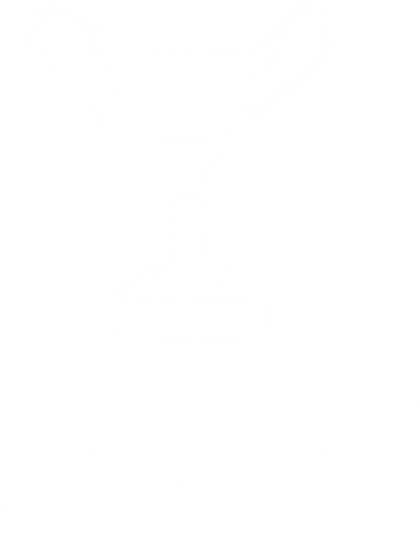 Lees de situatieschets en de opdracht goed door. 
Markeer in de opdracht alles wat je op moet nemen in je tekst. Ja, ook dat je je naam op moet schrijven. 
Zoek daarna waar mogelijk de inhoud op in de opdracht. Blijf dicht bij hoe het in de opdracht staat. 
Bedenk zelf de punten die je niet uit de opdracht kunt halen. Je hebt als het goed is tekst 4 al gemaakt. Dit geeft je kennis om zelf dingen te kunnen bedenken.
Schrijf alles op in een kladversie. Check of je niks vergeten bent. 
Schrijf een keurige netversie. Denk aan taalgebruik, alinea-indelen en andere conventies.
De aanpak
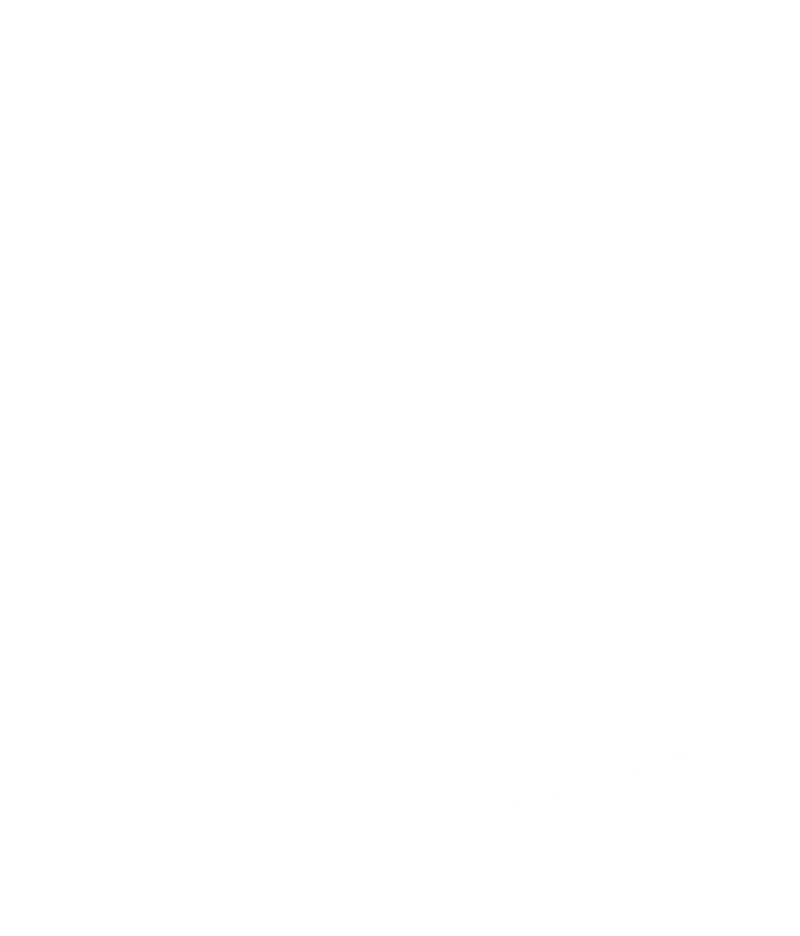 Voorbeeld 2022-II - Artikel
We lezen samen de situatieschets  en ik belicht een aantal onderdelen van de opdracht. 
Daarna gaan jullie zelf aan de slag met het vinden/bedenken van alle informatie. 
Dit bespreken we klassikaal. 
Als laatste maak je de schrijfopdracht af. Dit is onderdeel van je oefening voor het CE. Als hij af is, dan mag je hem bij mij inleveren en dan kijken we het na. 

Houd een pen en/of markeerstift gereed!
Voorbeeld 2022-II - Artikel
De situatieschets en de opdracht samen lezen. 

Houd een pen of markeerstift gereed om belangrijke onderdelen te onderstrepen.
Voorbeeld 2022-II - Artikel
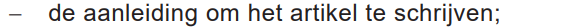 Voorbeeld van het begin van je artikel: 
Jongeren gebruiken steeds meer chattaal en dit baart de docenten op mijn school zorgen. Ze zijn bang dat dit invloed heeft op de schrijfvaardigheid van jongeren. Is het wellicht zinvol om chattaal te behandelen in de lessen Nederlands? In dit artikel wordt onderzocht wat de voor- en nadelen hiervan zijn.
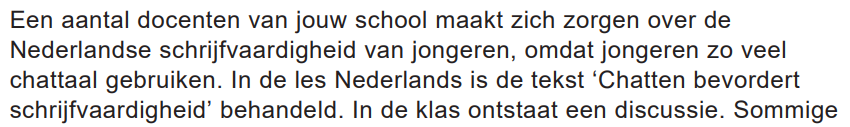 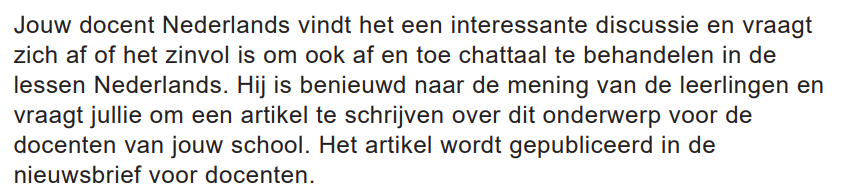 Voorbeeld 2022-II - Artikel
Ga nu zelf aan de slag. 
Bedenk eerst bij elk punt wat je wilt gaan opschrijven in je artikel. Je maakt dus een korte kladversie. 

Sommige punten moet je uit de opdracht halen, maar de meeste mag je zelf bedenken. Voor inspiratie zal ik tekst 4 delen in de chat. 

Als je alles hebt bedacht, schrijf je jouw netversie. Tip: schrijf dit met de hand. 

We bespreken over 15 minuten jullie kladversies.